New DePFET technology
Alexander Bähr
The DePFET
MOSFET on n-substrate

deep-n implant below gate
potential minimum for electrons
„internal gate“ (IG)
conductivity  modulated by electrons
Source Follower
Drain Current Readout

reset via clear and clear gate

good signal to noise

unobstructed backside contact

typical charge gain values ~420 pA/e-
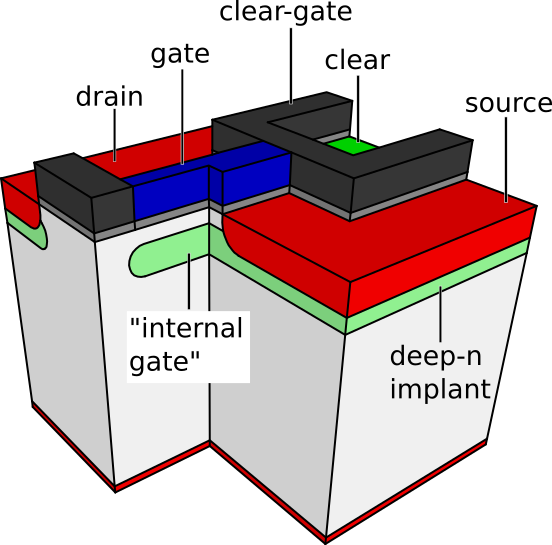 source
clear gate
gate
Q(t)
signal(t)
drain
Applications:
Belle II, BepiColombo, Athena, EDET, etc.
06.07.2022
can we improve the depfet?
increase signal to noiseminimize impact ionizationreduce voltage variationsreduce clear voltages
Alexander Bähr
06.07.2022
3
Device Simulations
gate
gate
source
drain
source
drain
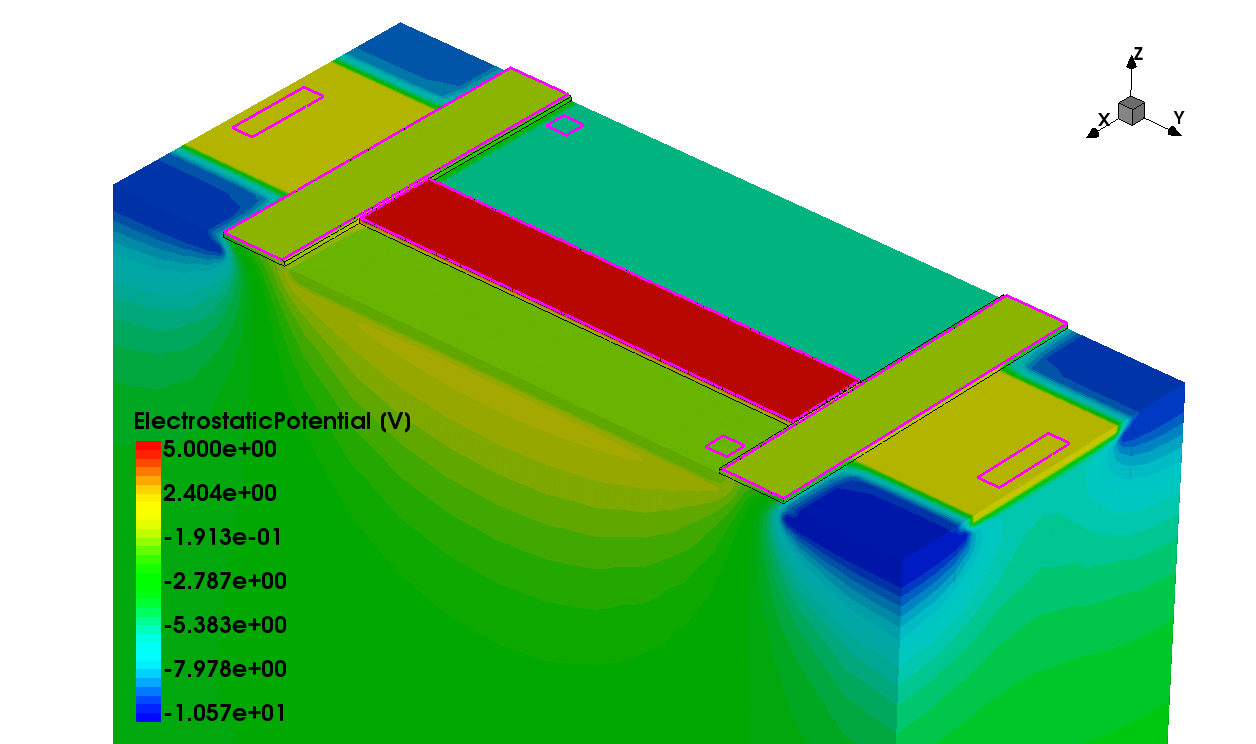 clear gate
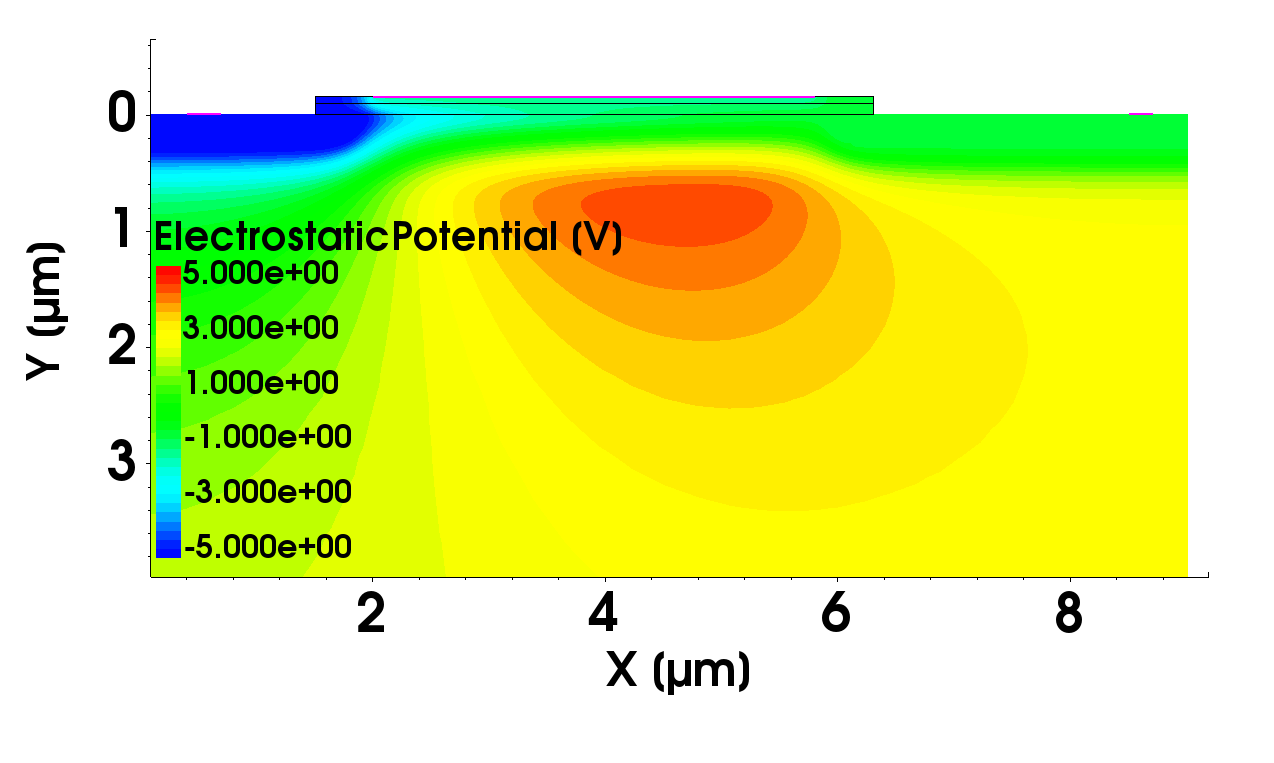 clear
internal gate
2D device simulation – DePFET transistor properties
	charge gain, noise, impact ionization, etc
3D device simulation - study complex geometries
charge collection, clear, etc
Alexander Bähr
06.07.2022
4
Simulation – 2Dscaling
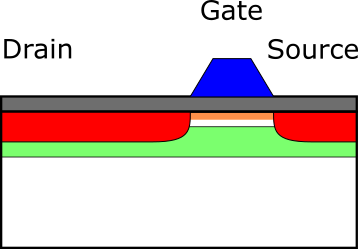 Alexander Bähr
06.07.2022
5
Simulation – 2Dscaling
Electric Field
impact ionization
gate
charge gain
drain
source
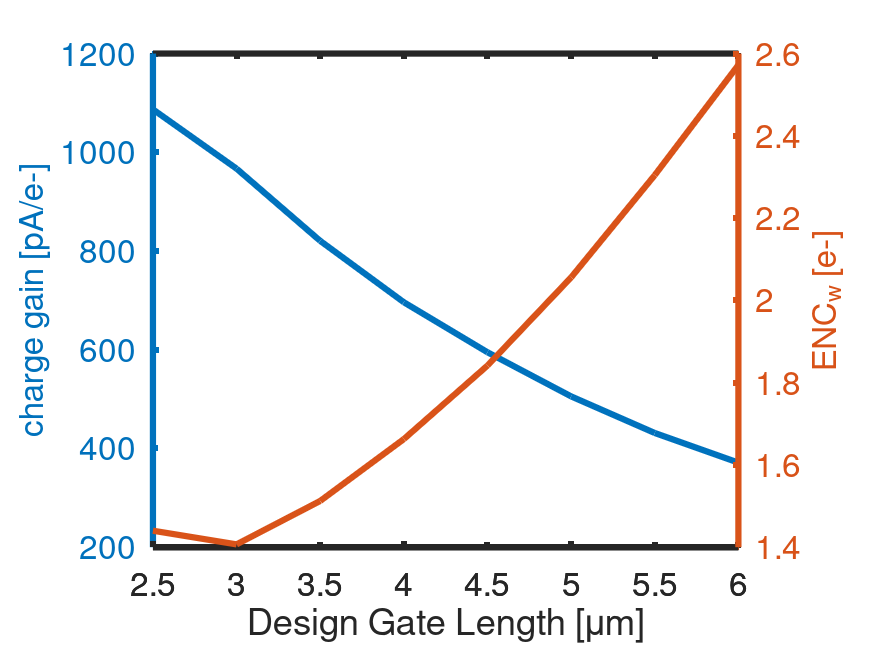 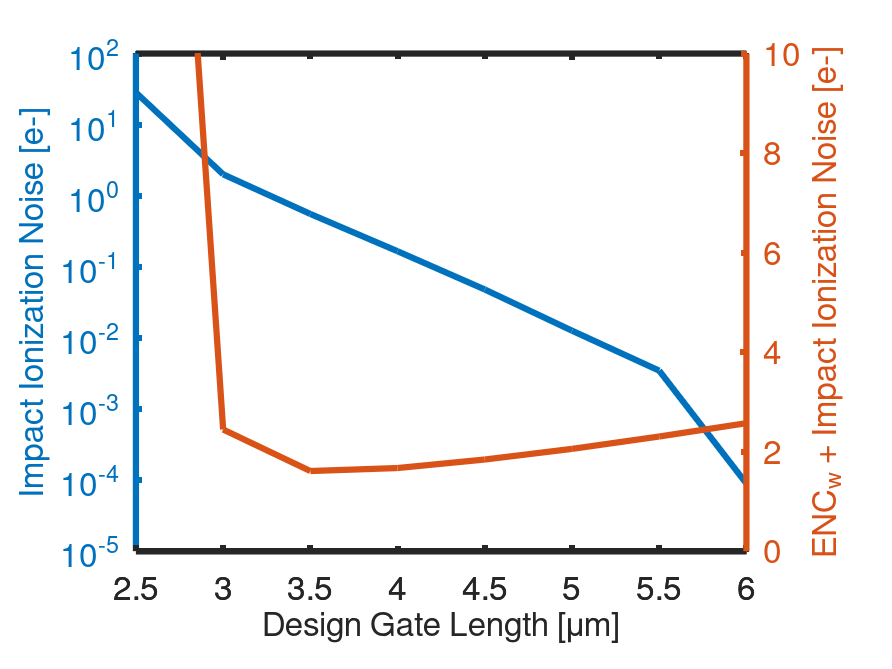 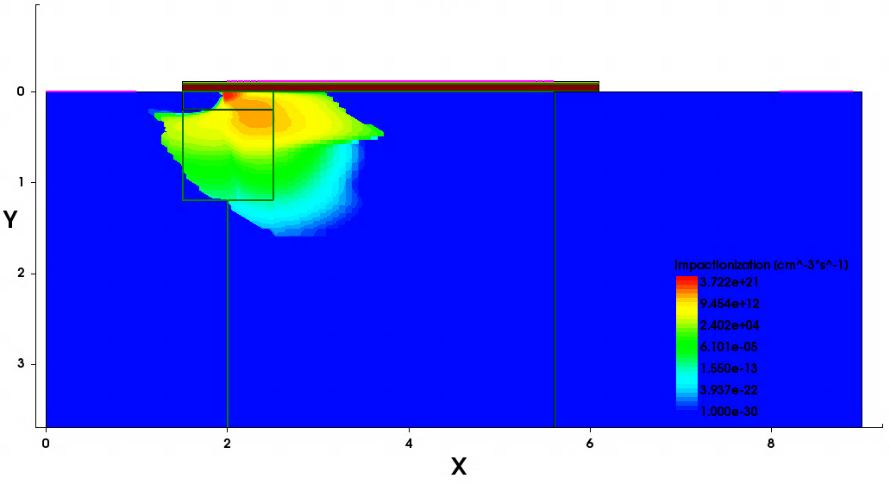 Alexander Bähr
06.07.2022
6
Standard DePFET
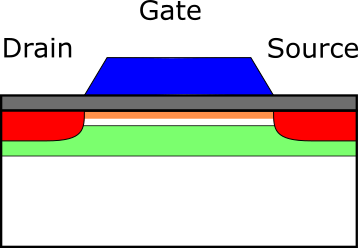 implants of DEPFET (without clear):
p+ source/drain
deep-n (internal gate)
channel implant (threshold adjustment)
Alexander Bähr
06.07.2022
7
1) DePfet with halo implant
tested in context of the ATHENA WFI (W. Treberspurg et al 2018 JINST 13 P09014)
reduces impact ionization(allows for example for up to 0.5 V more negative Vd)
increases charge gain by ~10% (460 pA/e-)
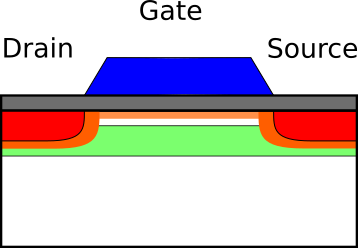 Reference technology
Alexander Bähr
06.07.2022
8
2) optimized “standard” technology
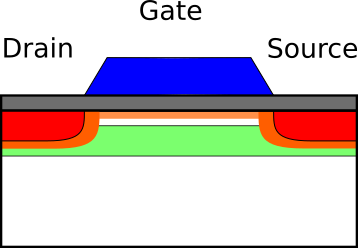 vary all standard implants (dose and energy)
keep halo as is
charge gain increasy by ~10% (500 pA/e-)
Alexander Bähr
06.07.2022
9
2 b ) vary halo implant
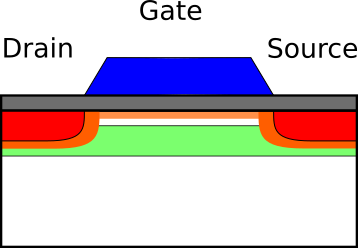 higher dose, higher energy, steeper angle
further reduction of impact ionization
further increase of charge gain by ~10% (540 pA/e-)

higher possibility for parasitic channel below clear-gate
Alexander Bähr
06.07.2022
10
3) Super gq
gate
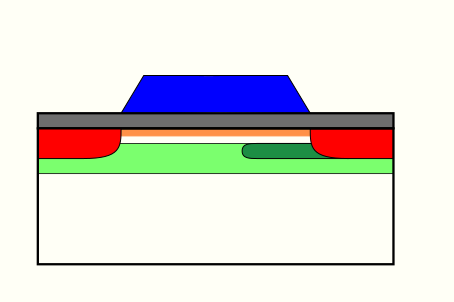 gate
drain
source
drain
source
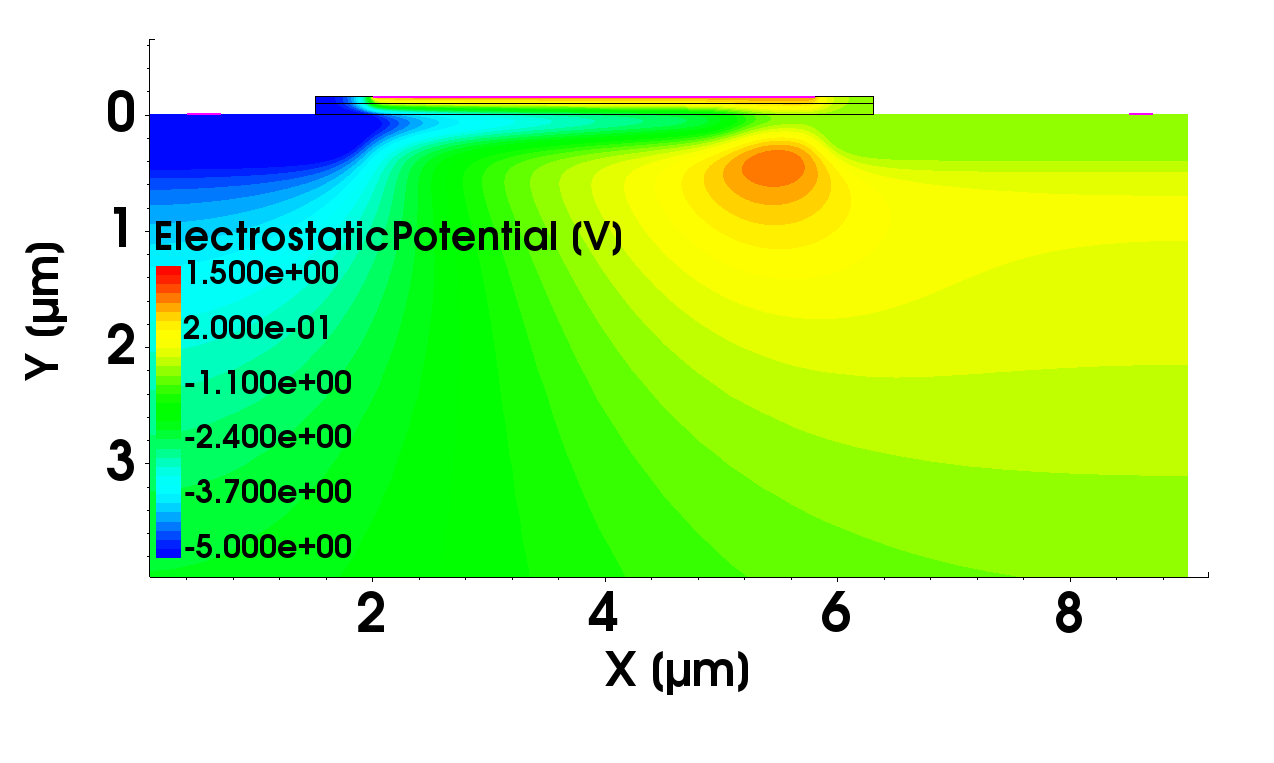 internal gate
additional n-implant
Alexander Bähr
06.07.2022
11
3) Super gq
super gq and scaling
charge gain
impact ionization
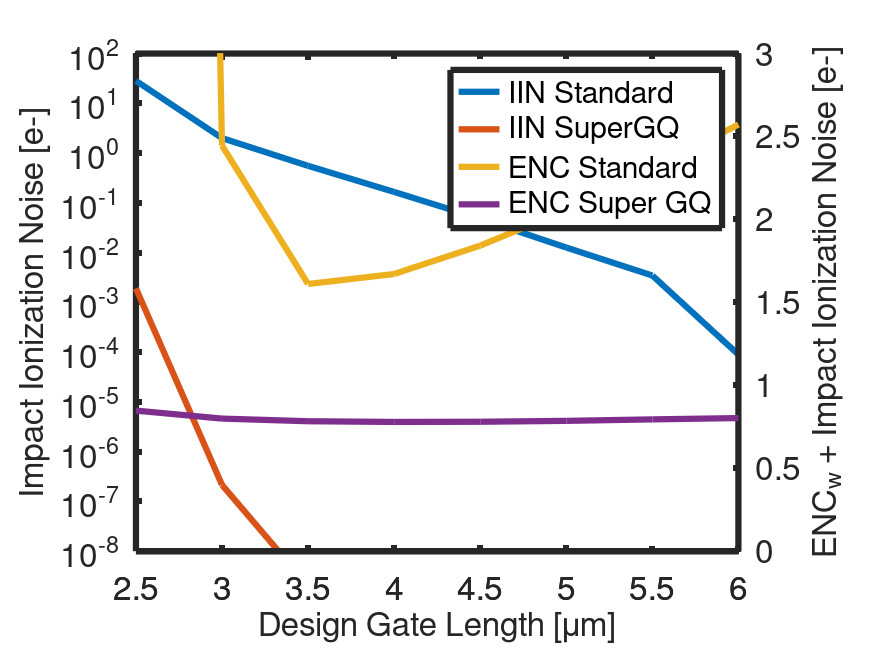 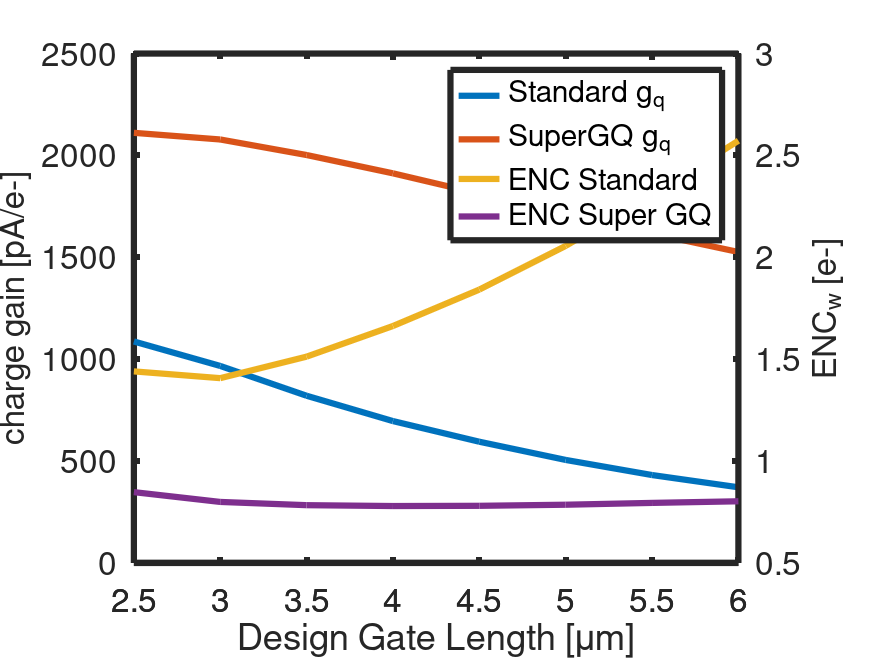 Alexander Bähr
06.07.2022
12
3) Super gq
trade off
L=5 µm
W=20 µm
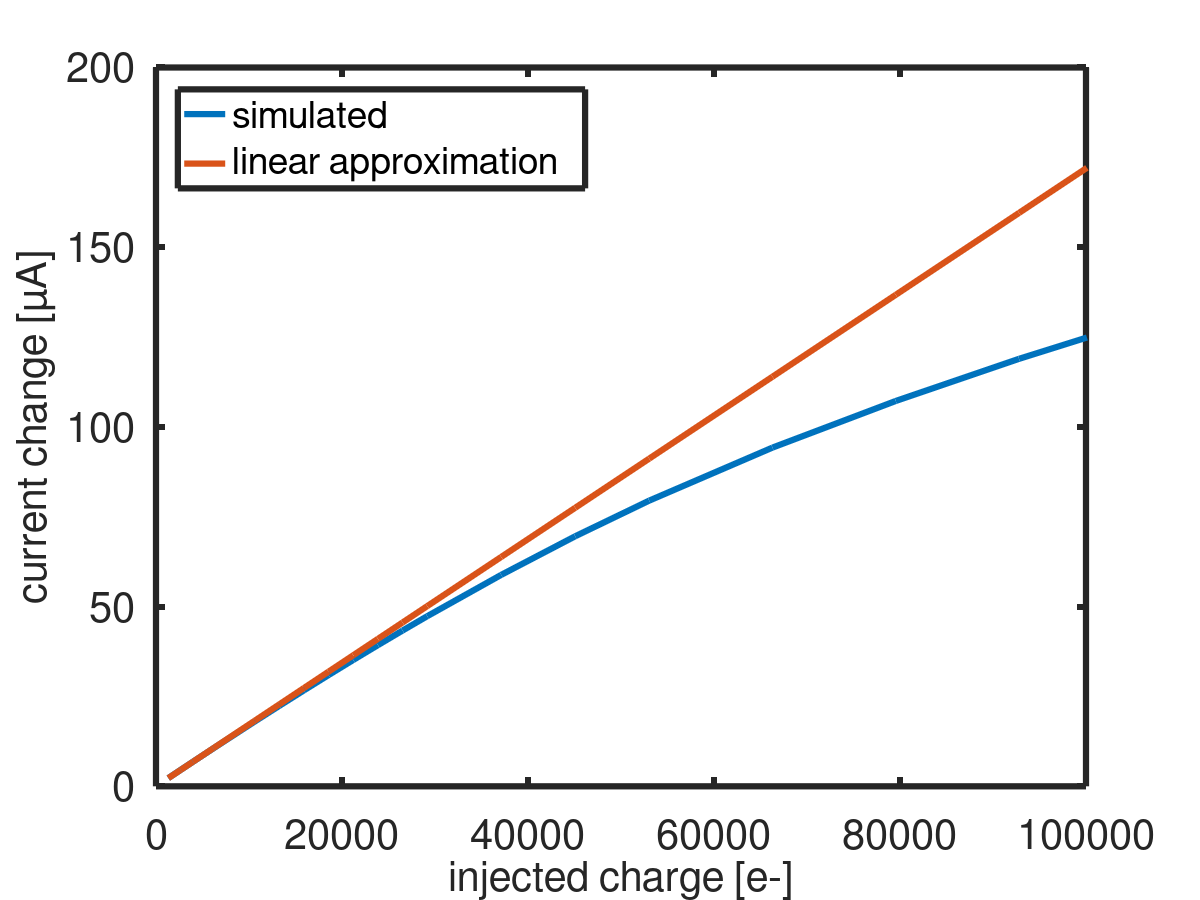 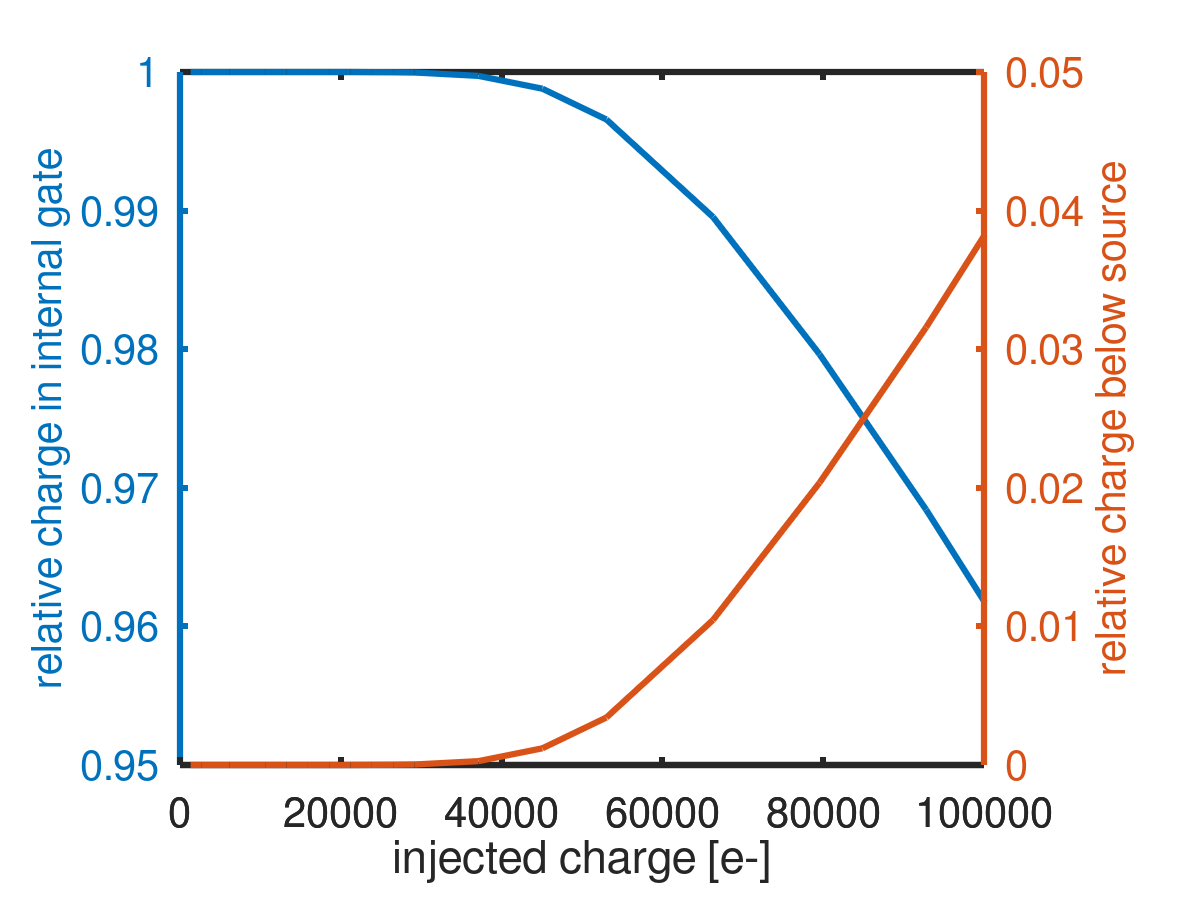 Alexander Bähr
06.07.2022
13
3) Super Gq3d simulation of clear
Belle like geometry
super gq implant
simulation of clear process for different clear high voltages
clear
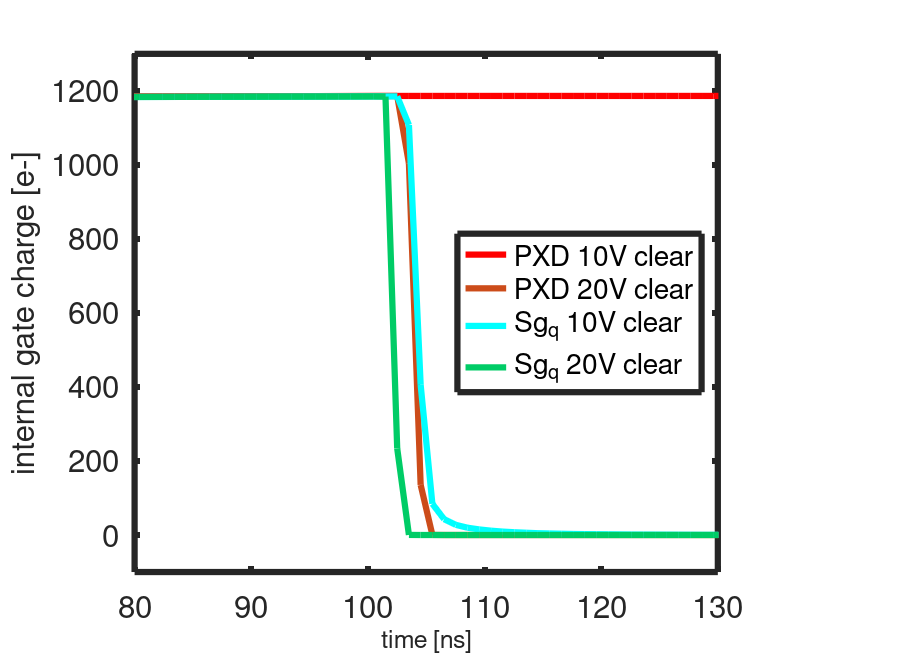 drain
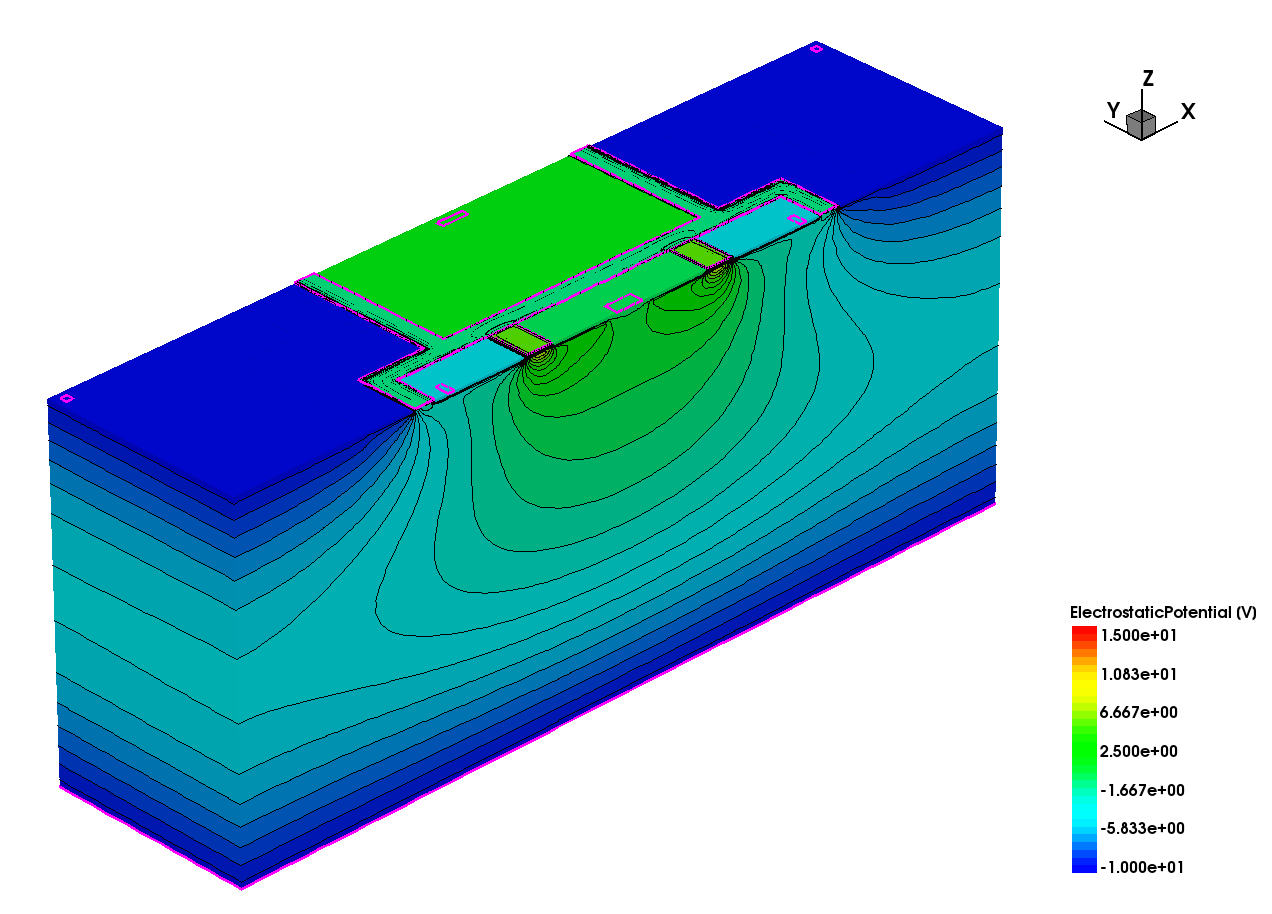 gate
drift
source
Alexander Bähr
06.07.2022
14
4) Focussing (HE) implant
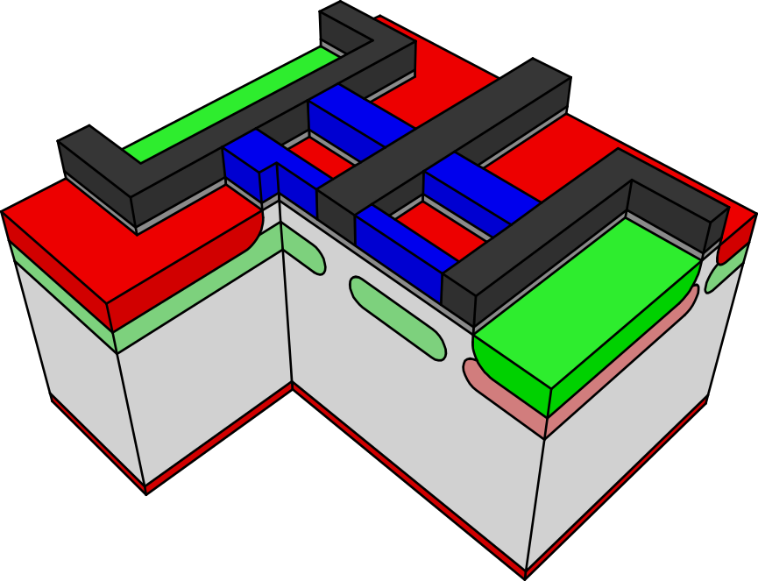 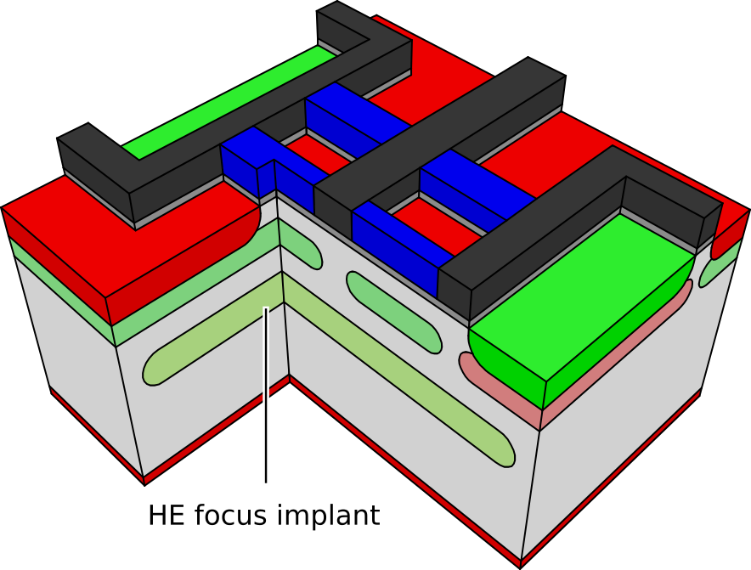 Quadropix 
4 DePFETs in one Superpixel
collection controllable by voltages
pixel border depends on collection state
For selected test structures
high energy implant aligned to pixel structure
Quadropix: reduce intrinsic asymmetry
DePFET: sharpen pixel borders; 	reduce susceptibility to bulk doping variations
Alexander Bähr
06.07.2022
15
[Speaker Notes: 5 MeV implant @ ~3 µm depth; n-type]
Technology
Optimized: 
optimized implants
improved S/N
Standard: reference
HE implant
For example for Quadropix
Minimize asymmetry of 
charge collection
Super gq:
additional implant
drastic increase in S/N
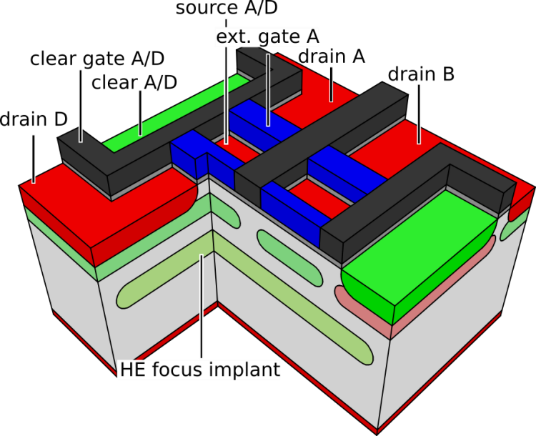 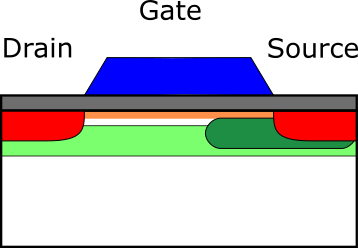 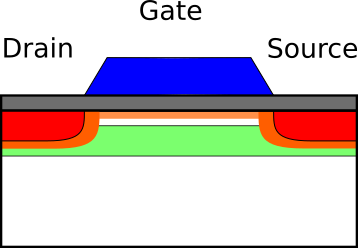 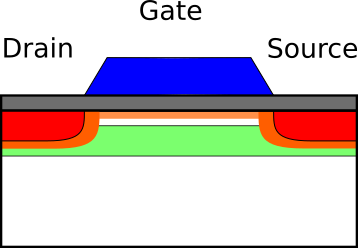 06.07.2022
DePFET layouts
Standard
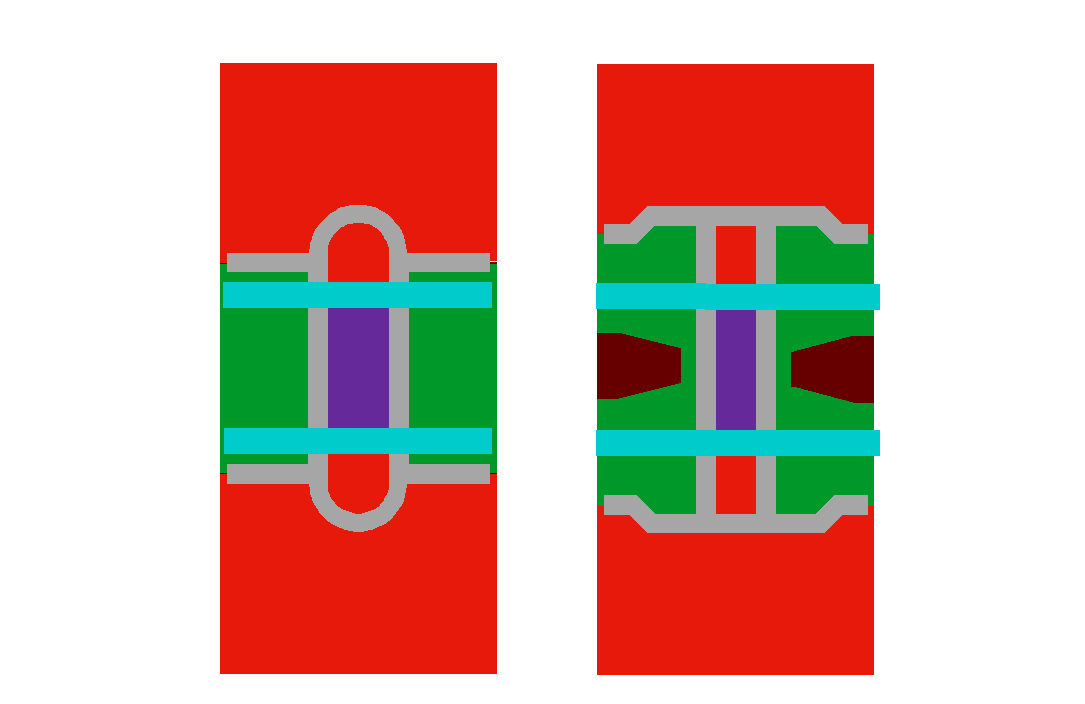 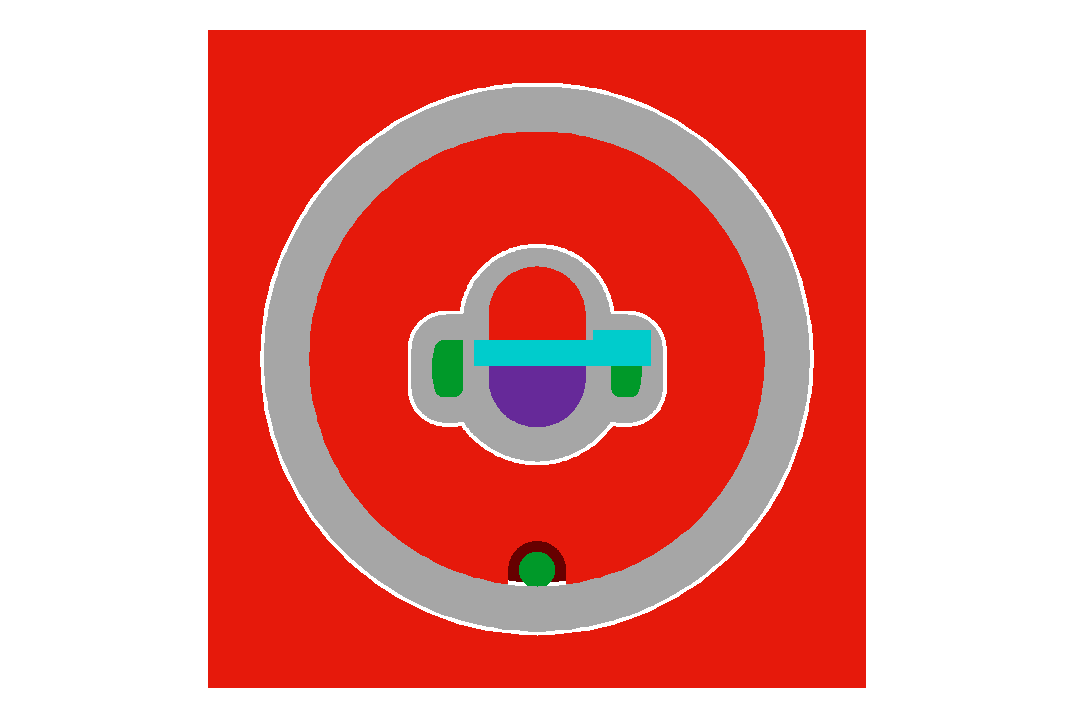 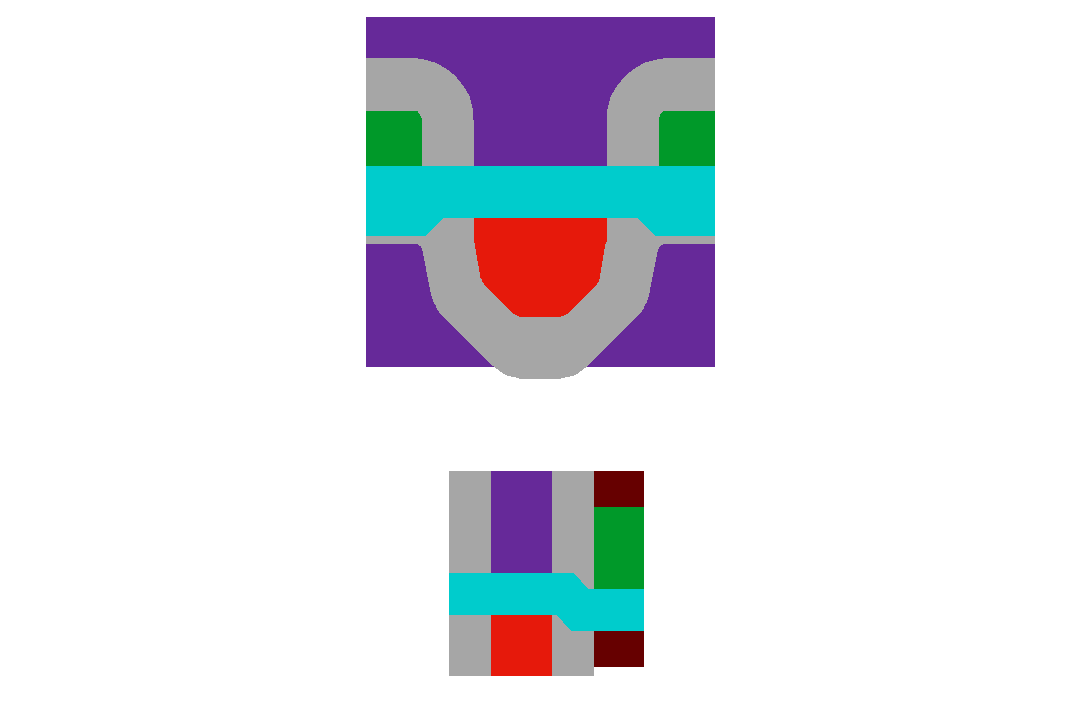 drift
drift
drift 2
S
CG
drift 1
G
D
D
G
G
D
D
S
CL
S
CL
G
CL
S
CG
S
CL
G
D
Athena Type
130 x 130 µm²
imaging spectroscopy
Small Pixels
15 x 15 µm² to 30 x 30 µm²
“limit” test
Belle Type
55 x 50 µm²
fast readout
Alexander Bähr
06.07.2022
17
DePFET layouts
RNDR DePFETs
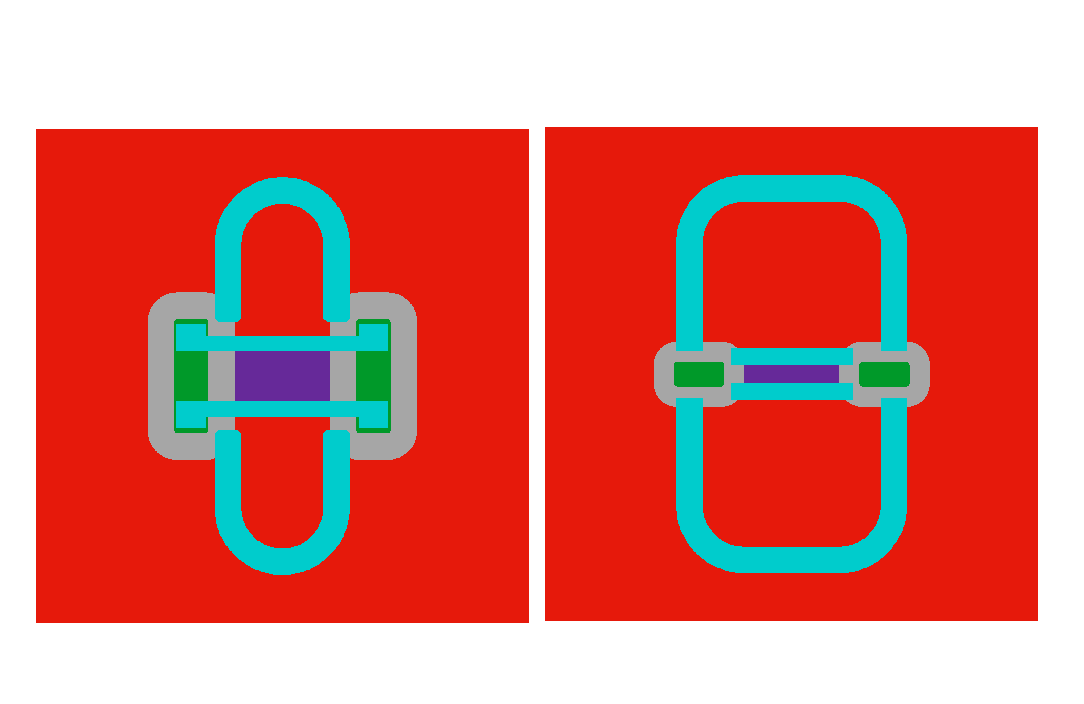 Multiple storages
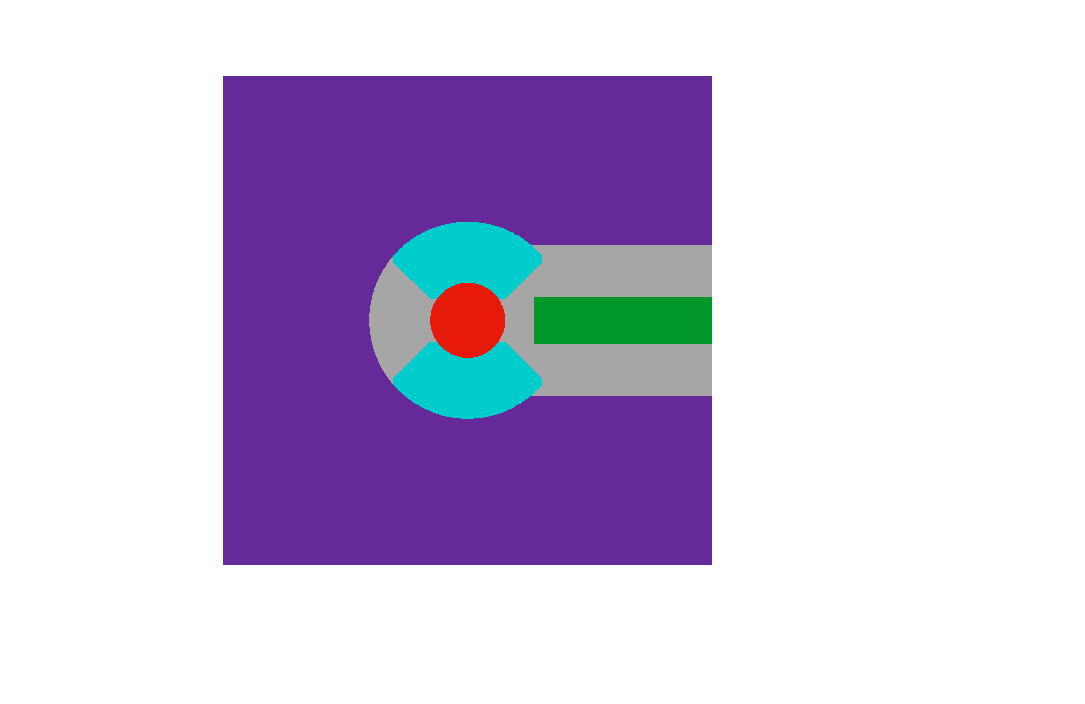 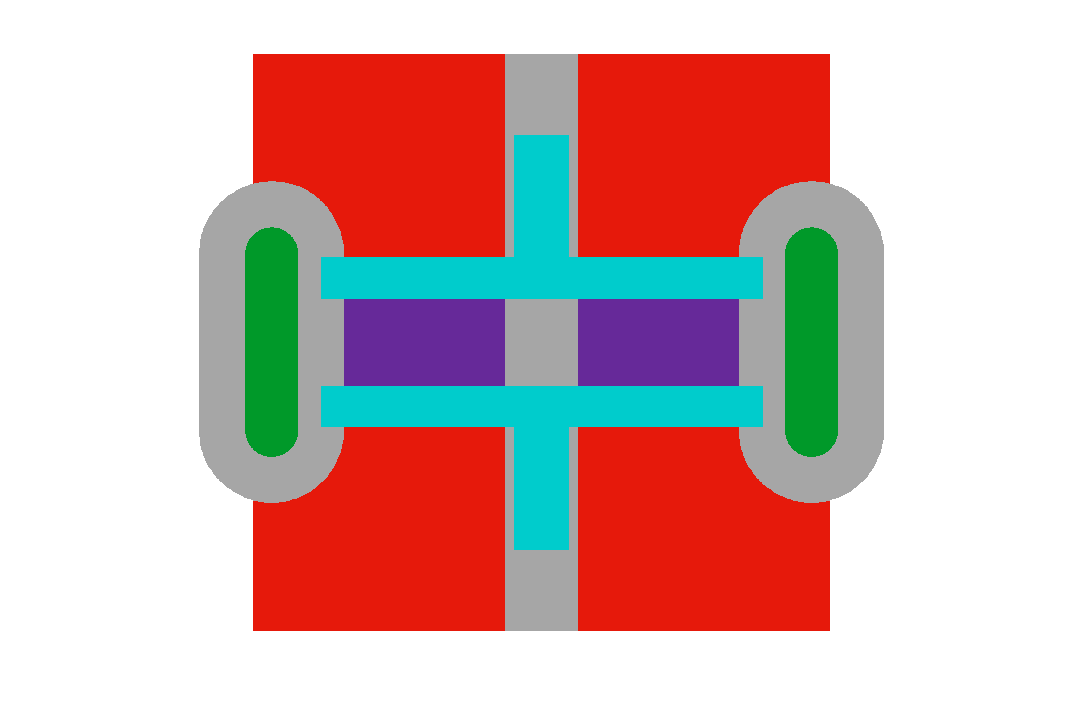 S
D1
D4
G1
D1
CL
D
TG
G1
G1
CG
CG
CL
S
CL
S
G2
G2
G2
CG
D2
D2
D3
repetitive non destructive readout (RNDR)
subelectron noise
single electron resolution
Infinipix
2 storage nodes
selectable charge collection
suppress rolling shutter effects
Quadropix
4 storage nodes
selectable charge collection
suited for high precision polarimetry
Alexander Bähr
06.07.2022
18
Summary
12 wafers in production
test production; minimum of inspection
same layout on all wafers
production started October 2022
06.07.2022
outlook
finished mid to end of 2023

die level measurements – IV characteristics, yield measurements, noise measurements
test setup – operation of prototype matrices, detailed performance qualification
Alexander Bähr
06.07.2022
20
Thanks for your attention
Alexander Bähr
3) Technology option super gq
Add deep-n implant on source side
localize internal gate to part of the channel
potential distribution – DePFET internal gate
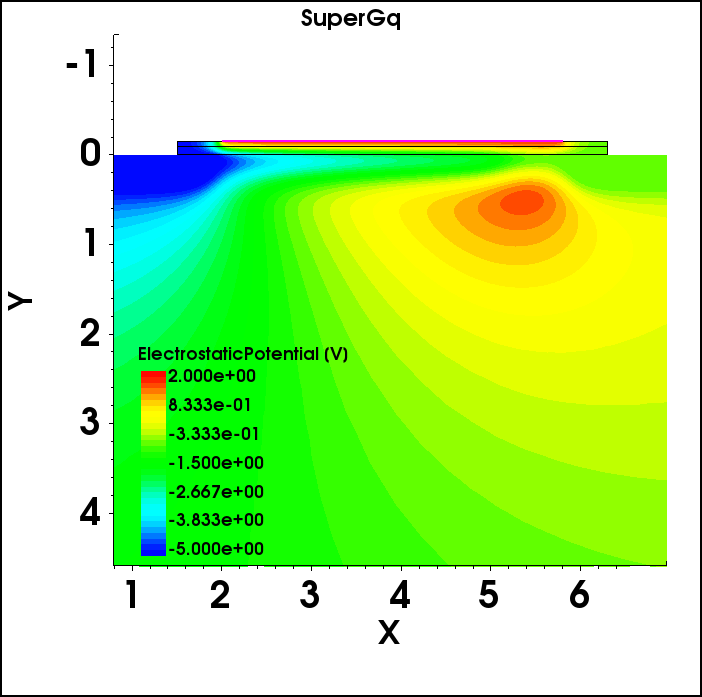 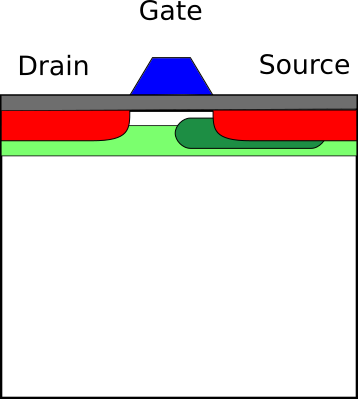 expected gq of ~1.3 nA/e-
@W/L =20/5 (design)
@20°C
Alexander Bähr
06.07.2022
22